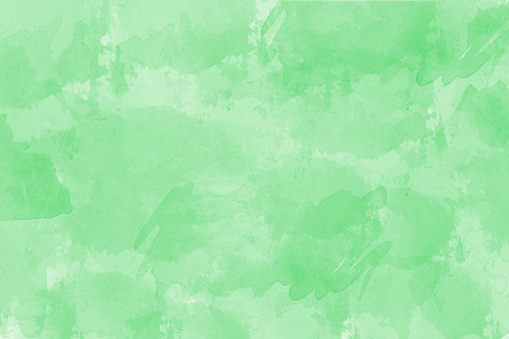 Worth Fighting For
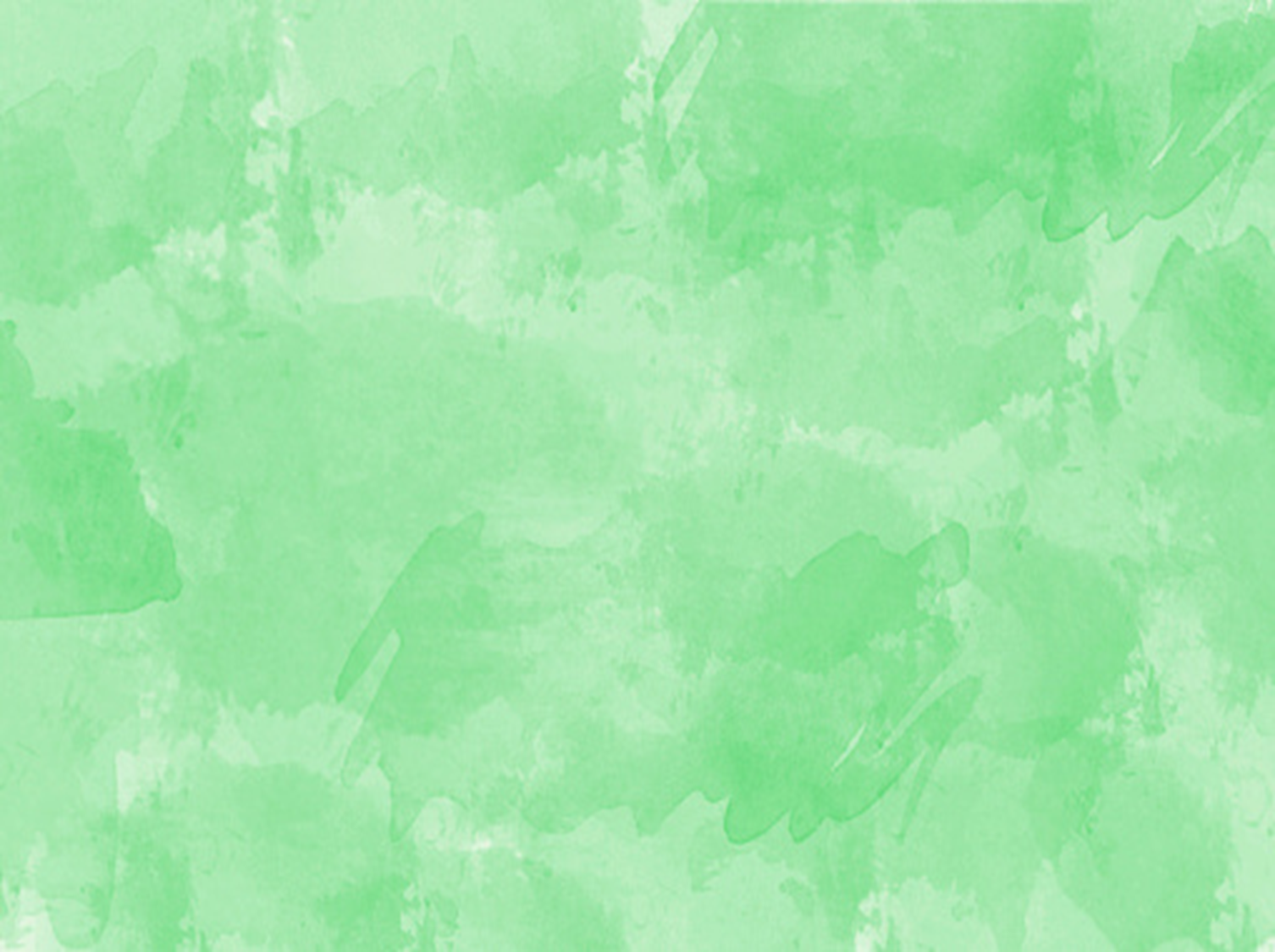 Fight
2 Timothy 4:7 fought the good fight 
1 Timothy 6:12 fight the good fight 
1 Corinthians 9:24-27 run the race
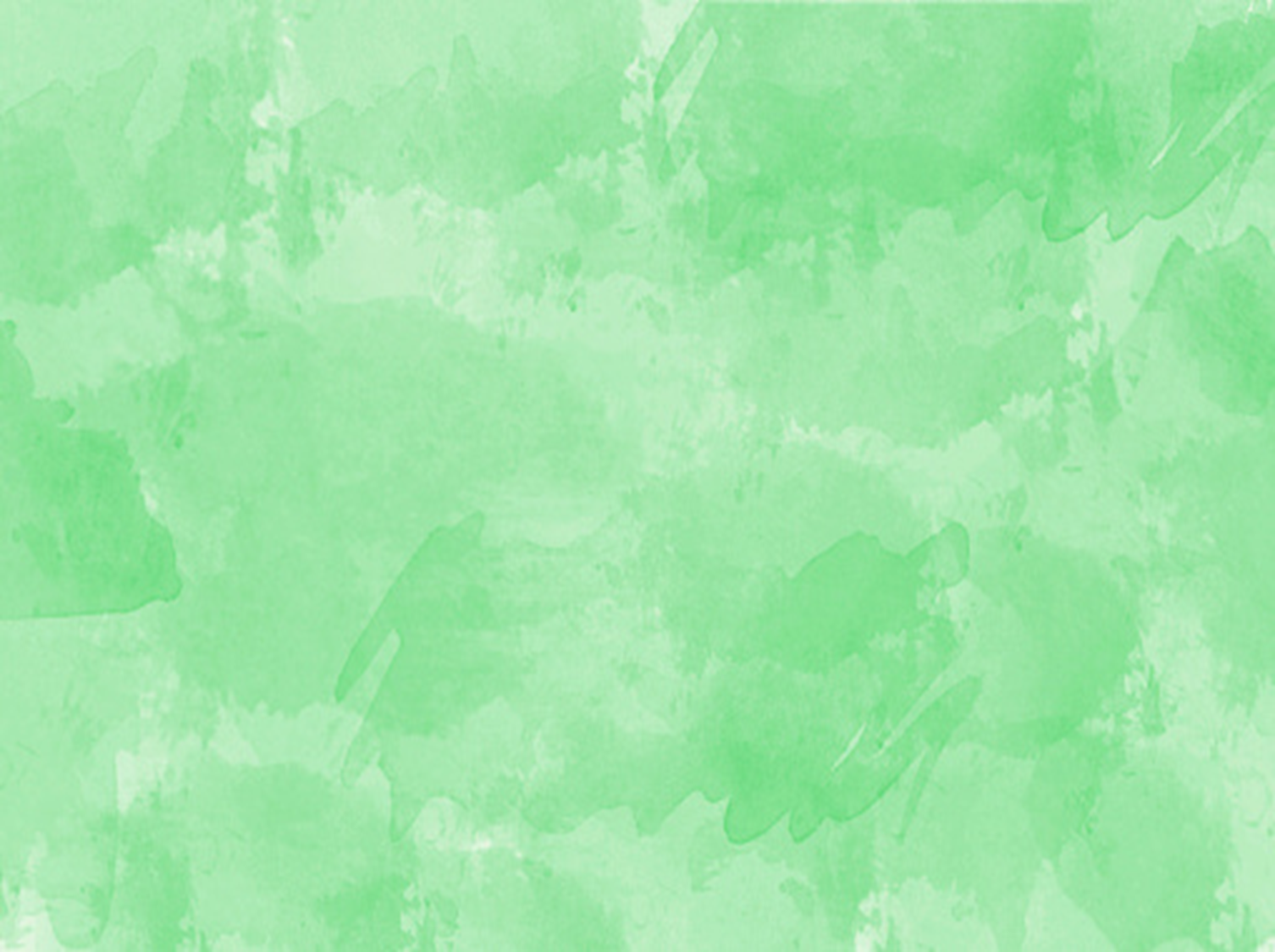 Worth Fighting For
Enemy 
Matthew 5:43-48, Romans 5:8
Neighbor 
Luke 10:25-37
Your Family 
Ephesians 5:22-6:4, 
Brothers & Sisters in Christ 
1 Timothy 5:1-2, Galatians 6:10, Matthew 18:15
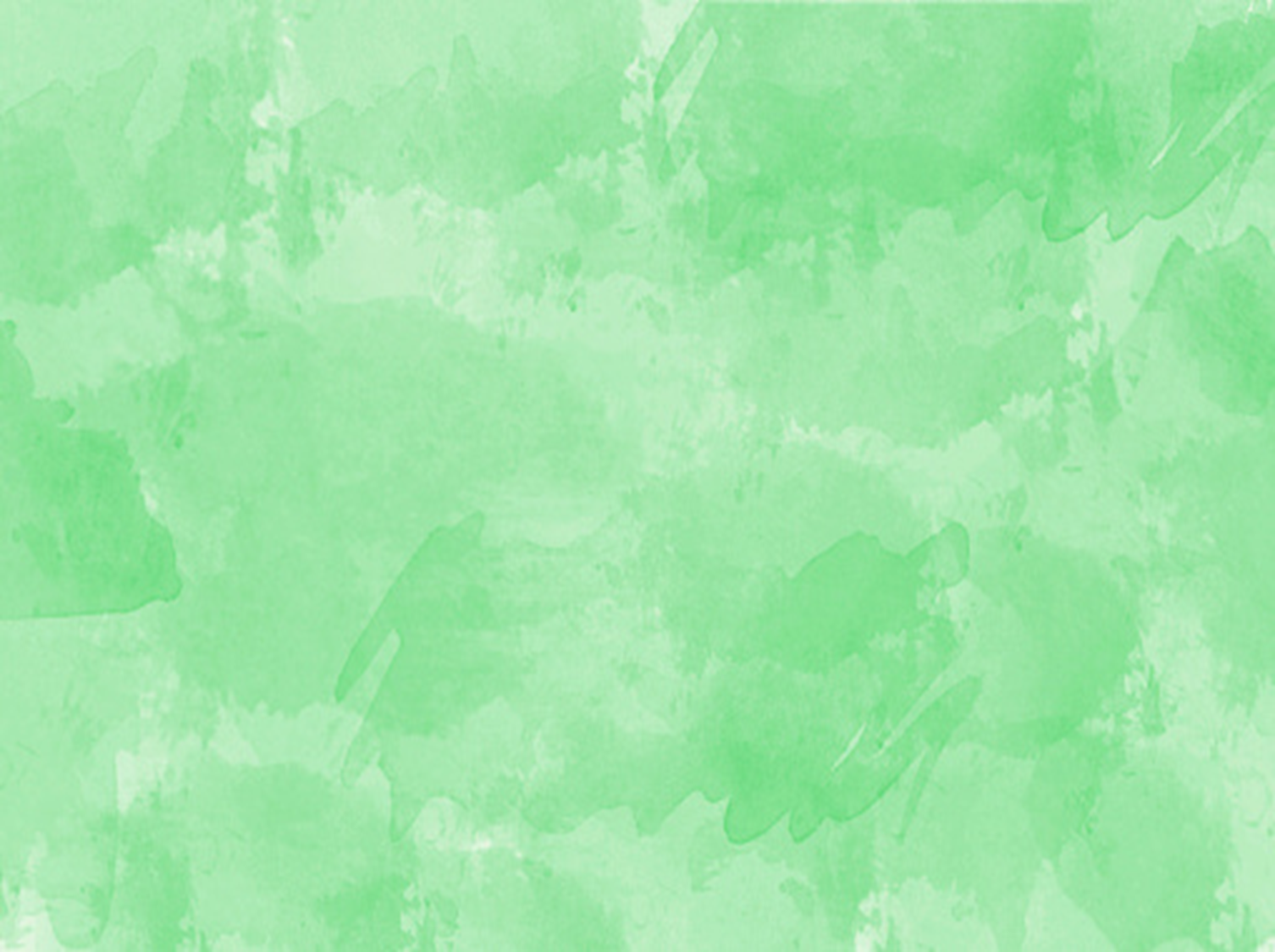 Worth Fighting For
You 
Matthew 18:12-14
Heaven 
John 14:1-3
God/Christ 
2 Timothy 2:3-4, Ephesians 6:10-20